Introduction to the Course and Top Management Commitment
Safety Training for New Recruits
Module TCG 1.1
Einführung zum Integrationskurs und Engagement des Top-Managements
H3SE-Integrationskit
Modul TCG 1.1
Ziele des Moduls
Am Ende dieses Moduls:

Sie werden das Ziel und die Absichten des Integrationskurses, an dem Sie teilnehmen werden, sowie den Ablauf der Integration verstanden haben. 

Sie werden das Engagement des Top-Managements und seine H3SE-Vision (Hygiene/Gesundheit, Sicherheit, Gesellschaft und Umwelt) verstanden haben und werden es bzw. sie bezeugen können.
H3SE-Integrationskit – TCG 1.1 – Einführung und Engagement des Top-Managements – V2
3
Ihr Integrationskurs
Die Ziele Ihres Integrationskurses bestehen darin, sicherzustellen:

Dass alle Angestellten der Gruppe dieselben Grundkenntnisse und -kompetenzen bezüglich H3SE haben.
Dass diese Kenntnisse und Kompetenzen an den Posten angepasst sind, den Sie heute übernehmen.
Dass der H3SE-Wert wie ein Wesensmerkmal in Ihrer täglichen Arbeit verankert ist.

Am Ende der ersten Tage Ihres Kurses: 
Verteilung eines H3SE-Passes, der als Nachweis über die Module gilt, an denen Sie teilgenommen haben: eine echte Arbeitserlaubnis für Total.
H3SE-Integrationskit – TCG 1.1 – Einführung und Engagement des Top-Managements – V2
4
Total in wenigen Worten
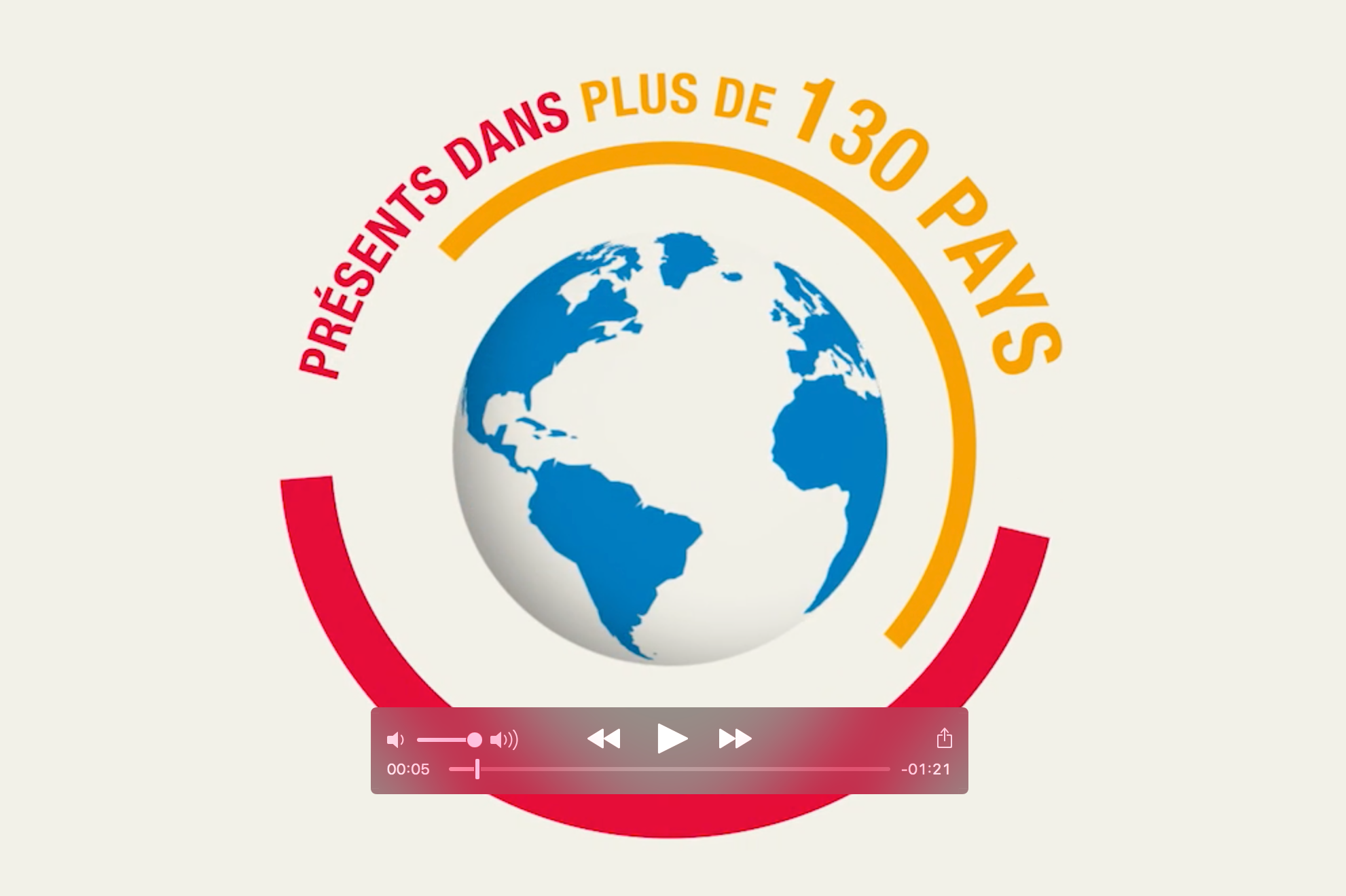 H3SE-Integrationskit – TCG 1.1 – Einführung und Engagement des Top-Managements – V2
5
Total in wenigen Worten
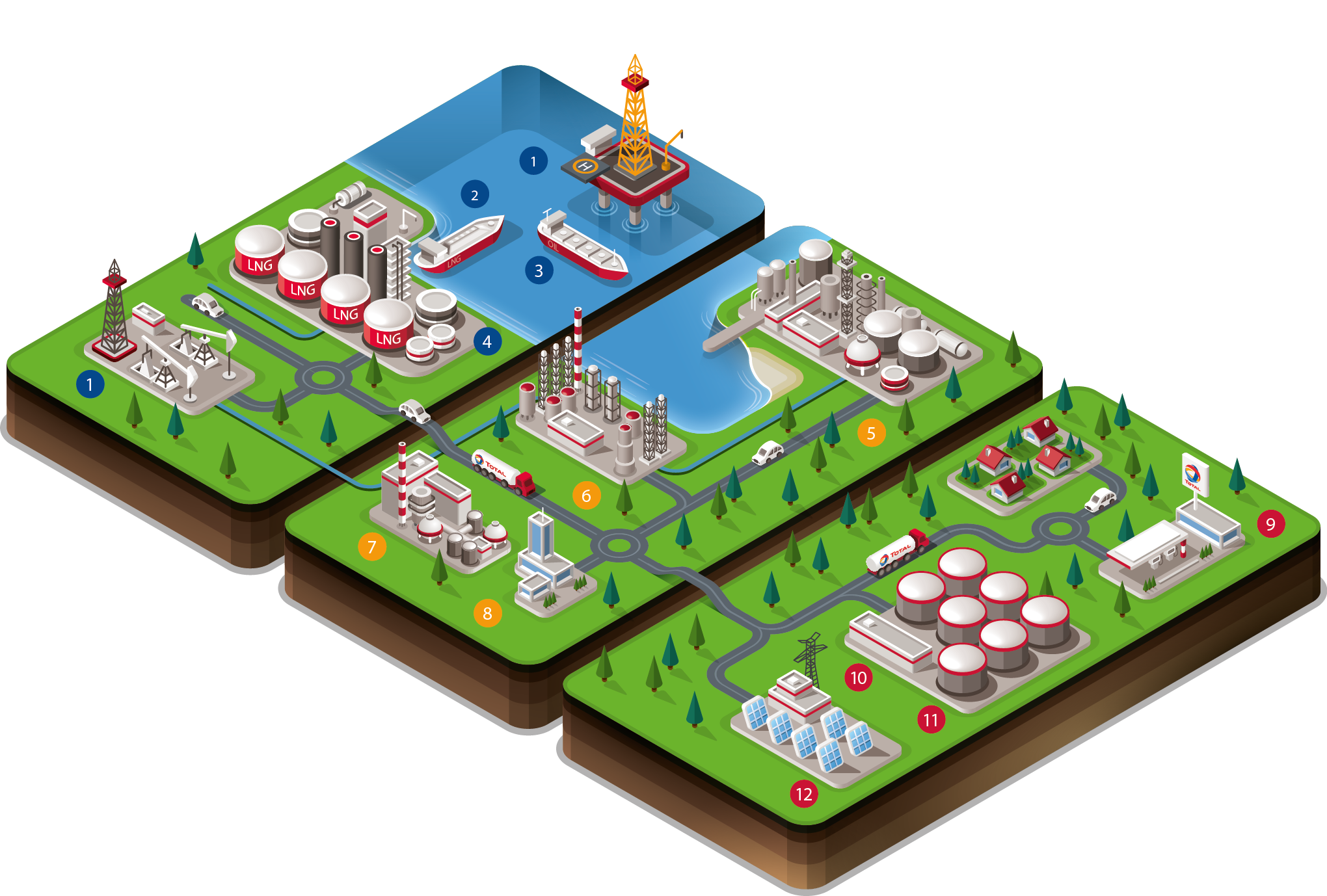 VORHER
Mineralöl- und/oder Gasherstellung
1
2
METHAN
3
MINERALÖL
Verflüssigung/Wiederverdampfung
4
RAFFINERIE-CHEMIE
5
Raffinerie
6
Petrochemische Fabrik
7
Spezialchemikalien
8
Handelsbüro
MARKETING UND SERVICES
9
Tankstelle
10
Schmiermittelfabrik
11
Mineralöllager
12
Solarmodule
H3SE-Integrationskit – TCG 1.1 – Einführung und Engagement des Top-Managements – V2
6
Total und H3SE
Die Herausforderungen:
Schutz von Personen, Umwelt und Gütern
Nachhaltigkeit unserer Aktivitäten
 
Der Wille:
Verletzungen vermeiden und die Risiken unserer Aktivitäten eindämmen
Die Auswirkung der Standorte auf die Umwelt (Wasser, Luft, Abfälle, Lärm, Gerüche und Ästhetik) reduzieren
Akteur des lokalen Lebens sein und die Erwartungen der Interessengruppen erfüllen
Seine Mitarbeiter schützen
H3SE-Integrationskit – TCG 1.1 – Einführung und Engagement des Top-Managements – V2
7
Was ist H3SE?
Hygiene/Gesundheit: Schutz der Gesundheit der Mitarbeiter und Bevölkerungen
Sicherheit: Schutz der Mitarbeiter und der Anlagen vor den Risiken, die mit unseren Aktivitäten zusammenhängen
Sicherheit: Schutz gegenüber Ereignissen außerhalb der Gruppe (Politik, Geopolitik, Kriminalität etc.)
Gesellschaft: Respekt der Interessengruppen
Umwelt: Schutz vor Umweltverschmutzung jeglicher Art
H3SE-Integrationskit – TCG 1.1 – Einführung und Engagement des Top-Managements – V2
8
Beispiele für H3SE-Risiken
Hygiene/Gesundheit: Für die Gesundheit gefährliche Produkte oder schwere Lasten, die die physische Sicherheit beeinträchtigen können 
Sicherheit: Kohlenwasserstoffexplosion oder -brand
Sicherheit: politische Instabilitäten oder terroristische Risiken
Gesellschaft: Risiken für die Anwohner unserer Anlagen
Umwelt: Verschmutzung des Wassers oder der Böden durch Kohlenwasserstoffleckagen
H3SE-Integrationskit – TCG 1.1 – Einführung und Engagement des Top-Managements – V2
9
4 vordefinierte Kurse in 3 Phasen
H3SE 
Total-Gruppe

Gemeinsame Grundlage der Gruppe
(Tronc Commun Groupe, TCG)
H3SE 
in meiner Filiale

Gemeinsame Grundlage Aktivität Standort
(Tronc Commun Activité Site, TCAS)
H3SE 
von meinem Posten

Technische oder nicht technische gemeinsame Grundlage
(Tronc Commun Technique, TCT, oder Non Technique, TCNT)
Kurs 1 – Support-Mitarbeiter und nicht technisches operatives Personal (5 Tage)
Tag 1 und 2
Kurs 2 – Support-Mitarbeiter Vorgänge (10 Tage)
Kurs 3 – Operatives Personal Industriestandorte (20 Tage)
Pass
Kurs 4 – Tankwarte, Fahrer, vielseitig einsetzbares Betriebspersonal (9 Tage)
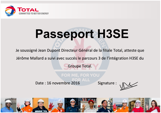 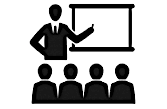 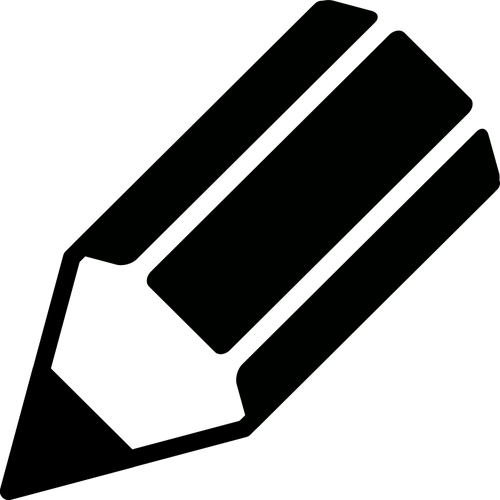 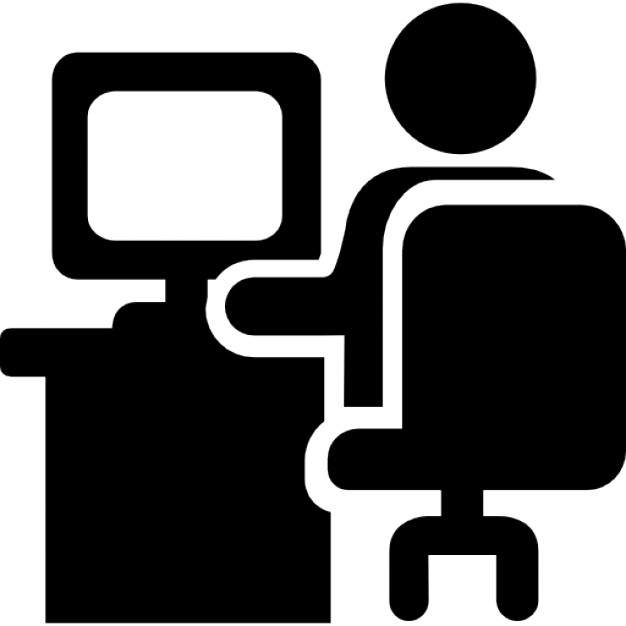 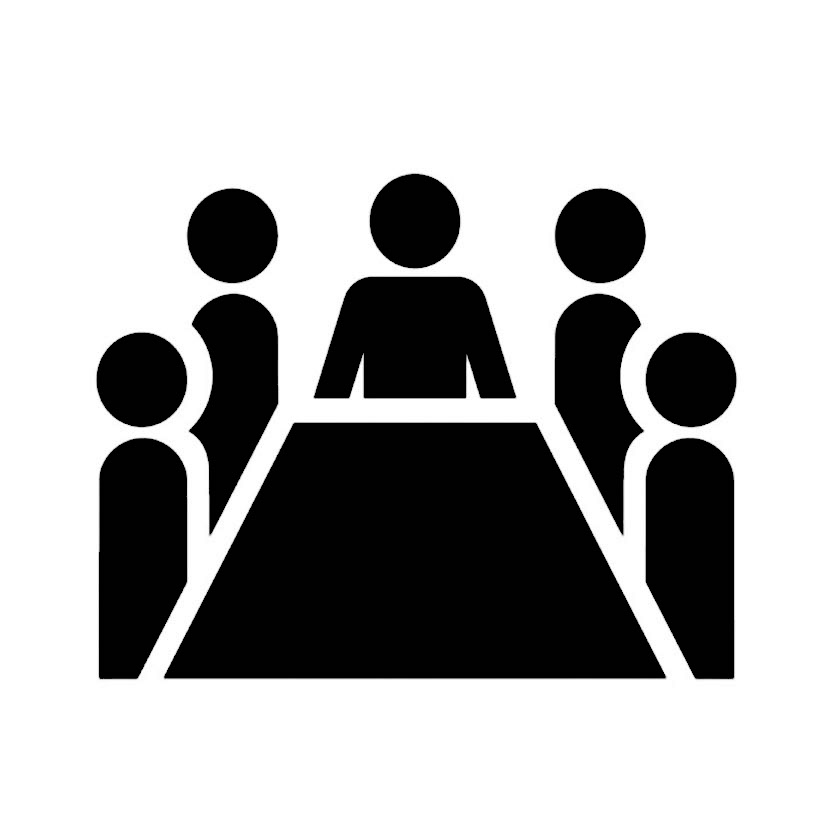 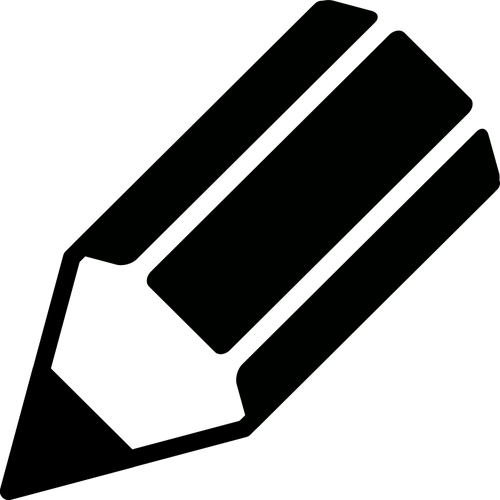 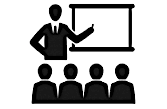 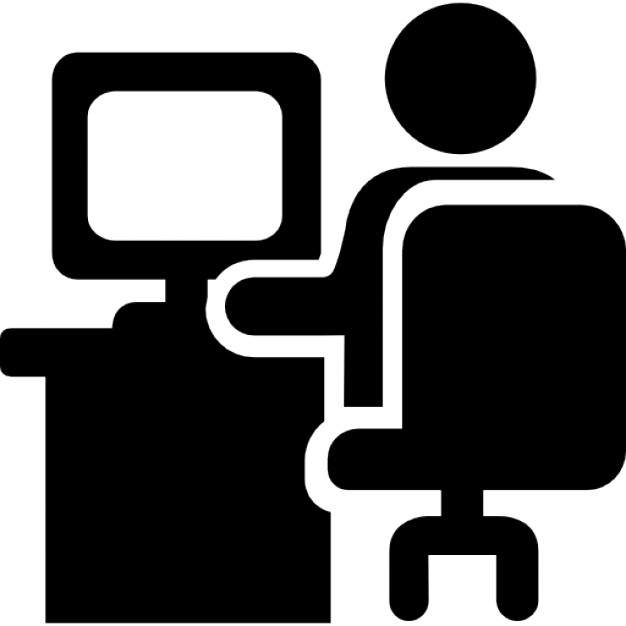 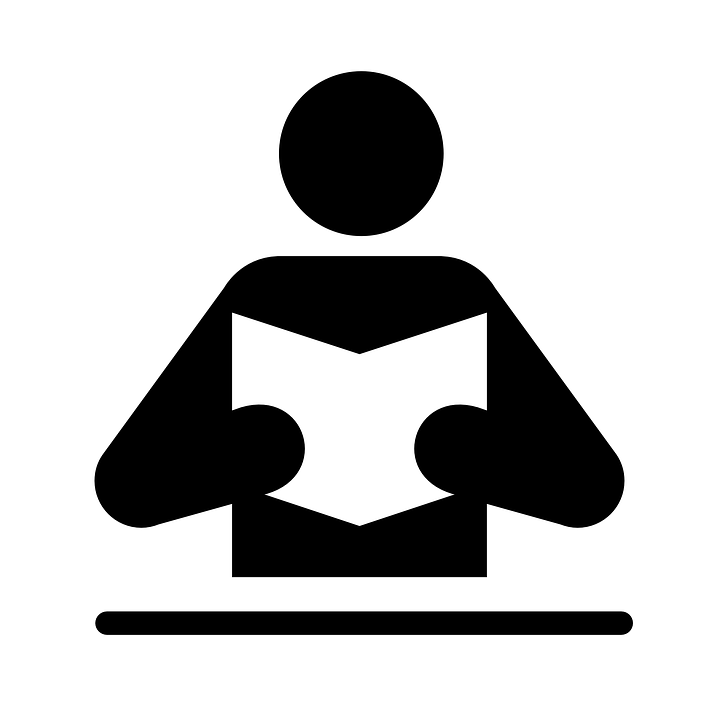 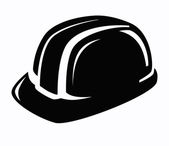 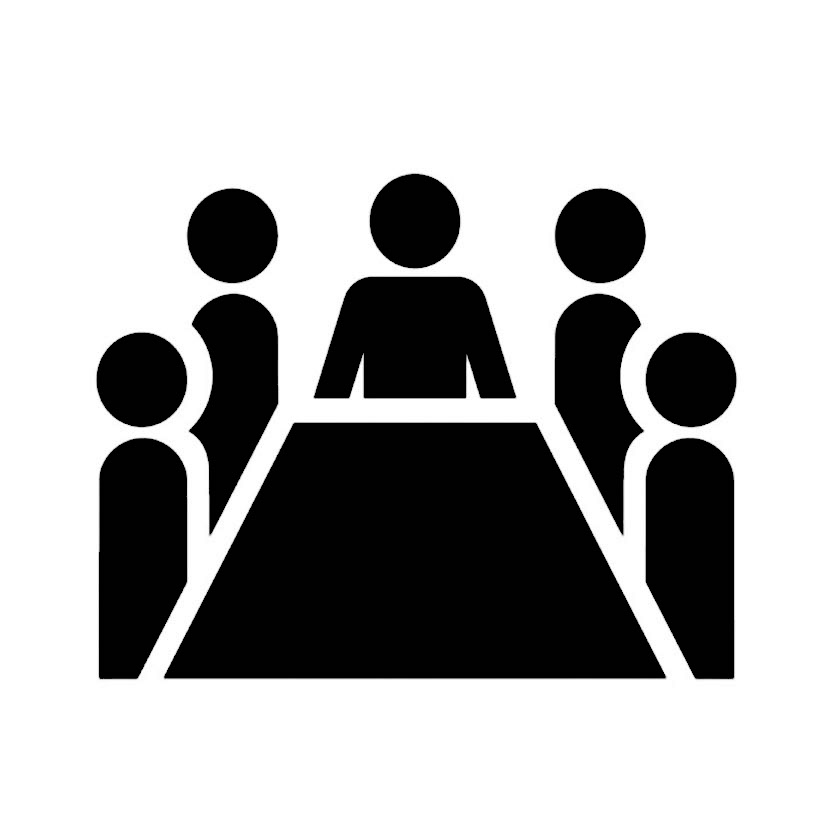 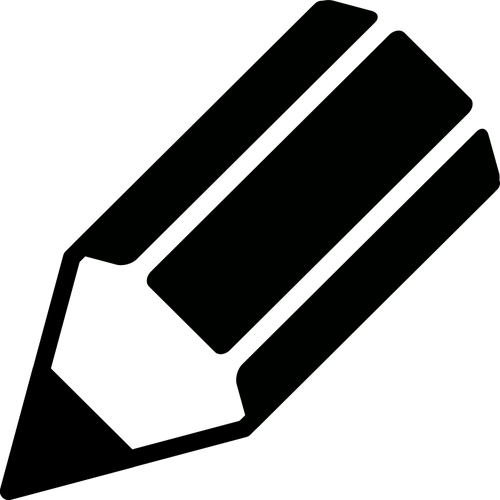 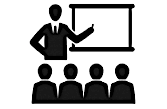 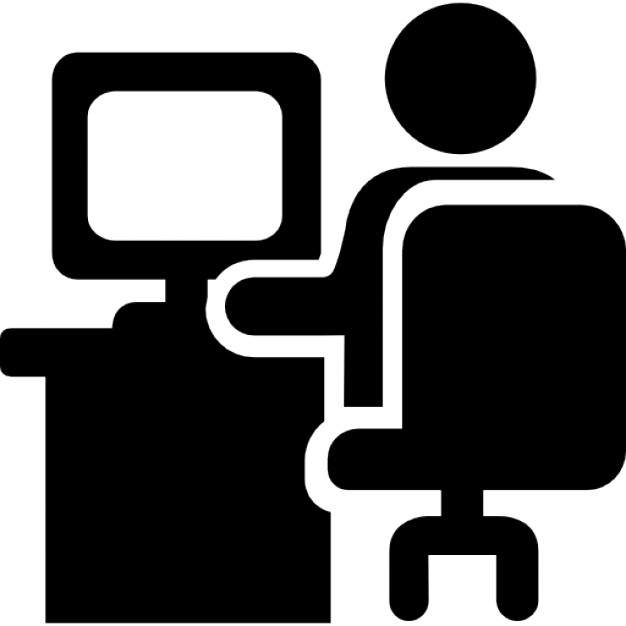 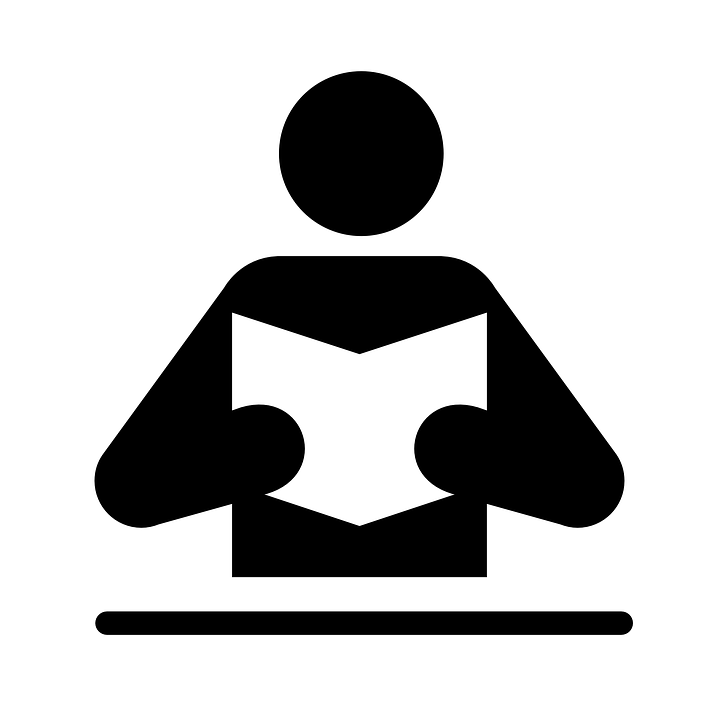 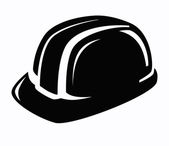 3 bis 6 Monate
Die Kurse beginnen mit der Einstellung. Der neue Mitarbeiter hat 3 bis 6 Monate, um seinen Kurs abzuschließen.
Tag 1: HSE mit N+1, mindestens Charta + HSE-Engagement + E-Learning ROR + vor Ort + andere TCG-Themen.

Alle Neueinsteiger in der Gruppe mit unbefristetem Vertrag. Mitarbeiter mit befristetem Vertrag und Mitarbeiter entsprechend Entscheidung der Filiale.
10
H3SE-Integrationskit – TCG 1.1 – Einführung und Engagement des Top-Managements – V2
10
Botschaft von Patrick Pouyanné – Vorstandsvorsitzender der Gruppe
PP-Video
H3SE-Integrationskit – TCG 1.1 – Einführung und Engagement des Top-Managements – V2
11
DAS ENGAGEMENT VON PATRICK POUYANNÉ
Welche sind für Sie die Schlüsselwörter, die Hauptideen dieses Videos?
 
Was beeindruckt oder überrascht Sie am meisten von dem, was Patrick Pouyanné sagt? 
 
Wie könnte man sein Engagement im Hinblick auf H3SE zusammenfassen?
H3SE-Integrationskit – TCG 1.1 – Einführung und Engagement des Top-Managements – V2
12
Ende des ersten Moduls
Kurs 1 – Support-Mitarbeiter und nicht technisches operatives Personal (4,5 Tage Präsenzschulung plus 5 Tage Schulung/Praxis in den 3 Monaten)
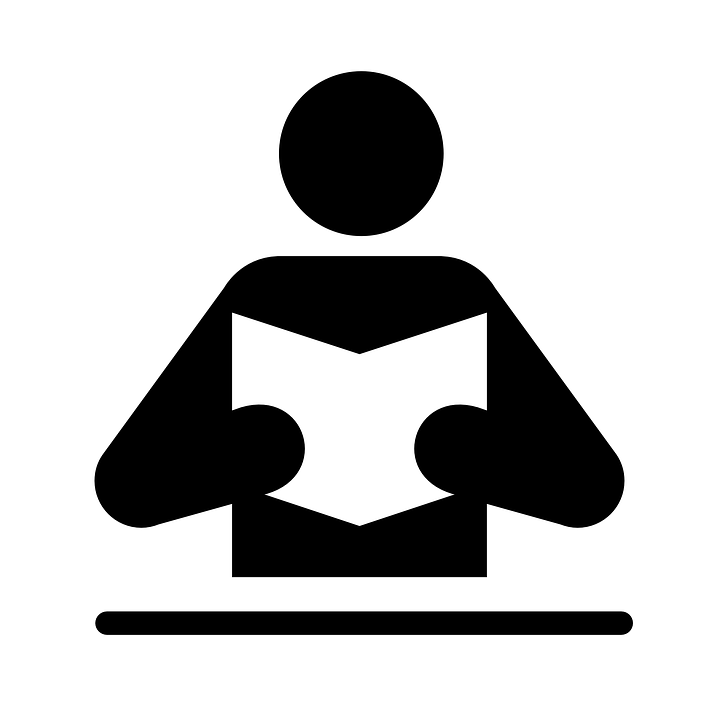 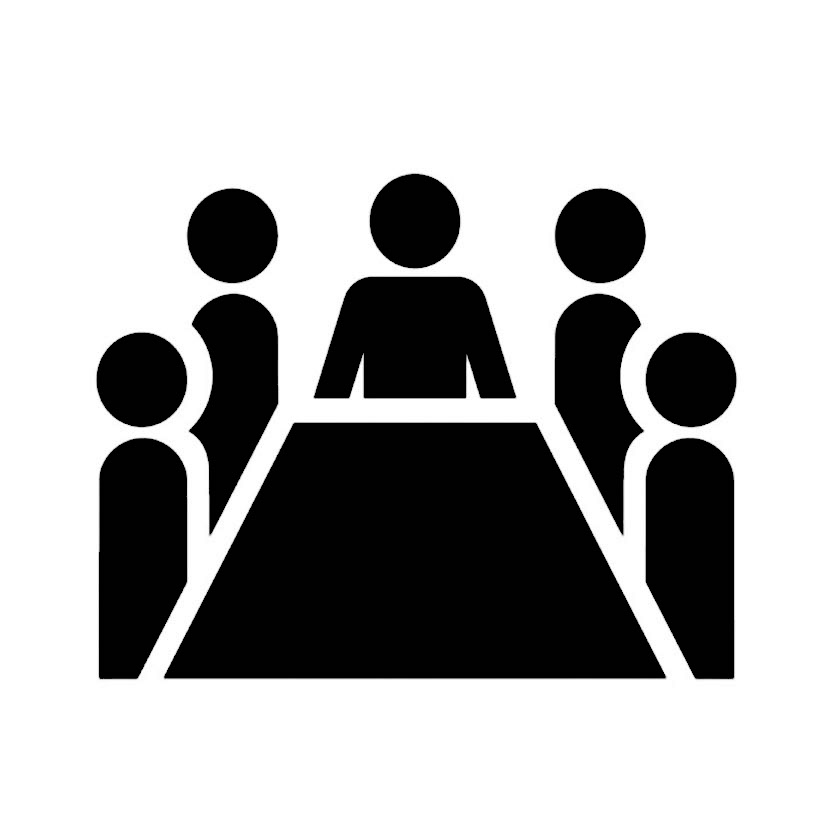 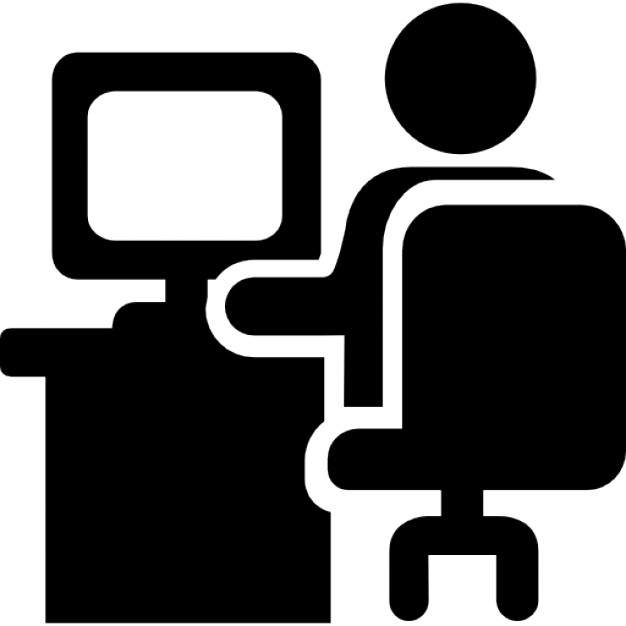 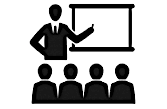 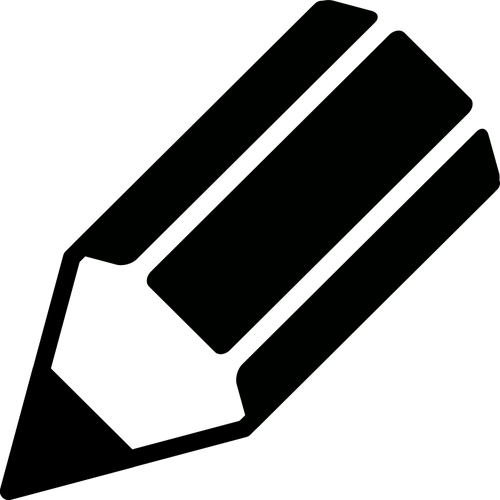 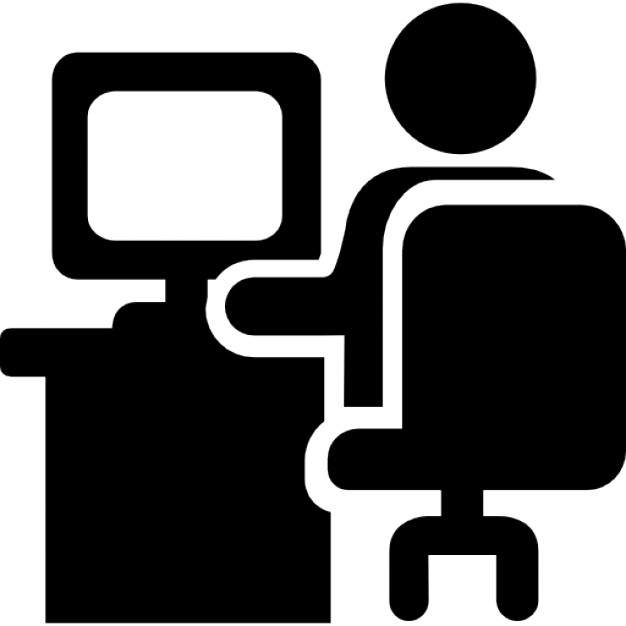 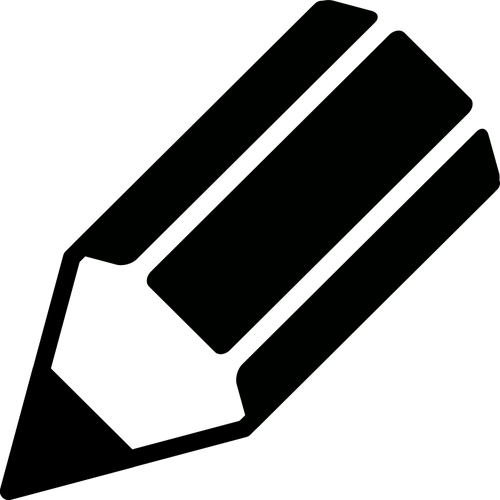 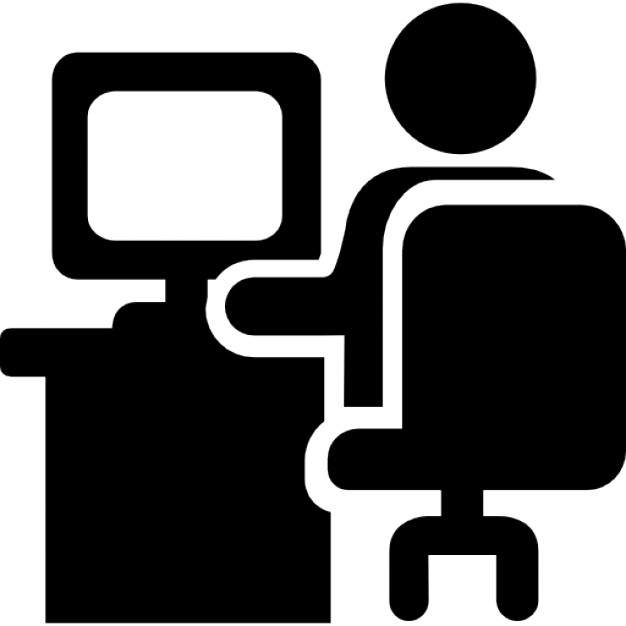 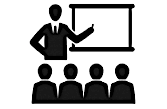 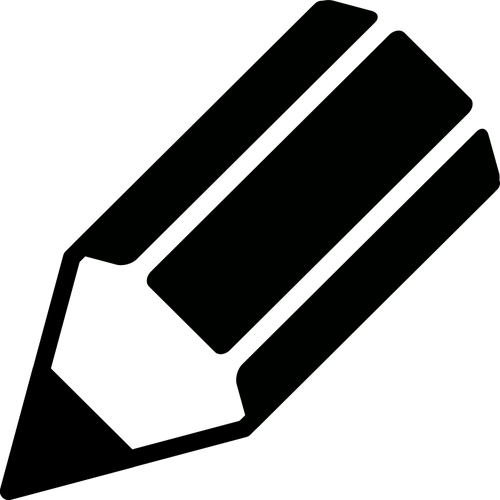 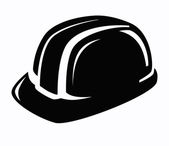 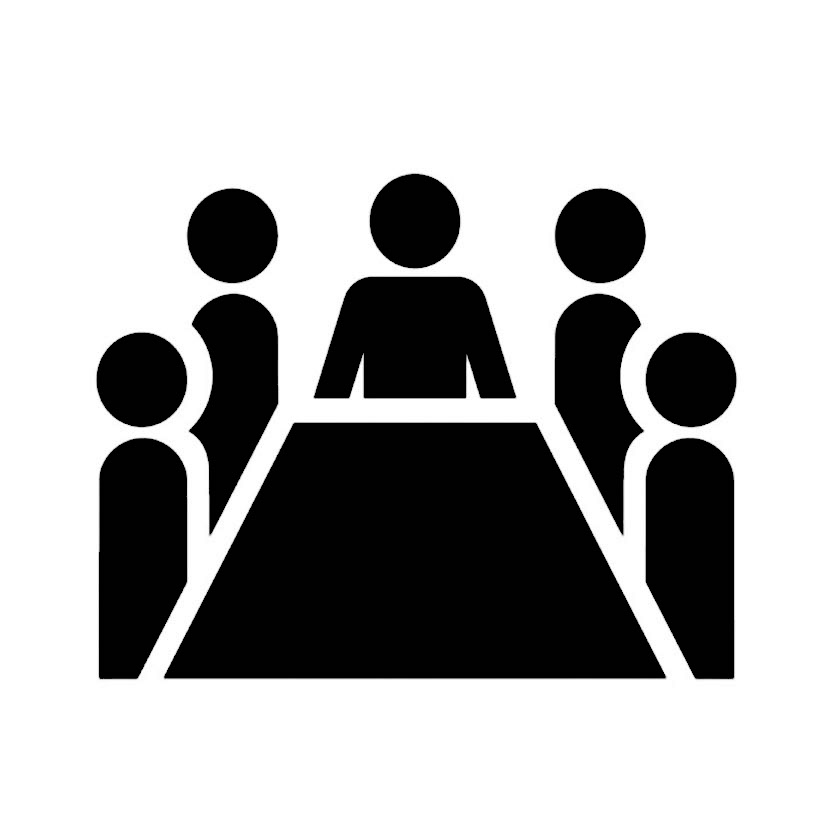 Tag 1
Tag 3
Tag 2
Einstellung
3 Monate
E-Learning, Selbststudium
Virtuelle Klasse
Übungen, Werkstätten
Simulationen etc.
Vor Ort (Gesellenlernen, Audit, Besuch, „Shadowing“ etc.)
Präsentationen durch den Ausbilder
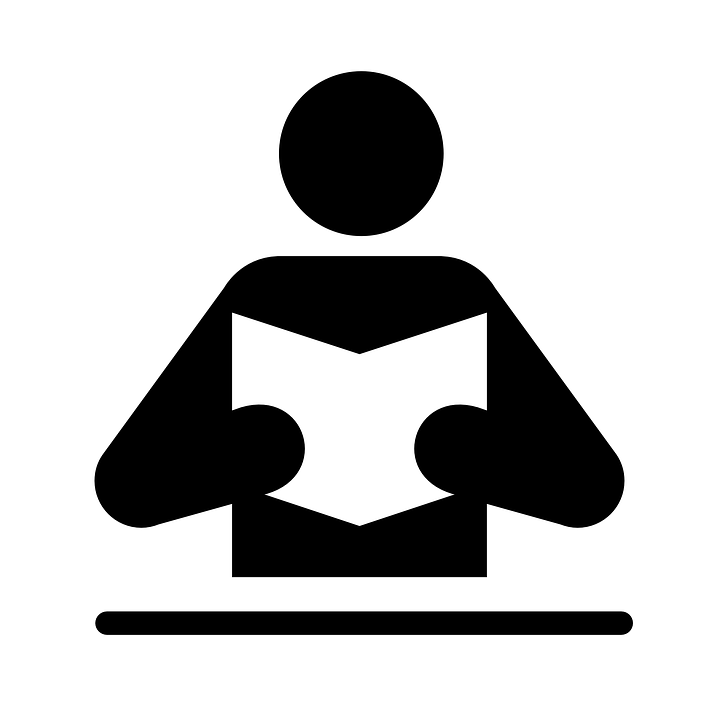 Persönliche Arbeit, Standardlektüre etc.
Austausch mit Akteuren, Präsentationen der Direktion etc.
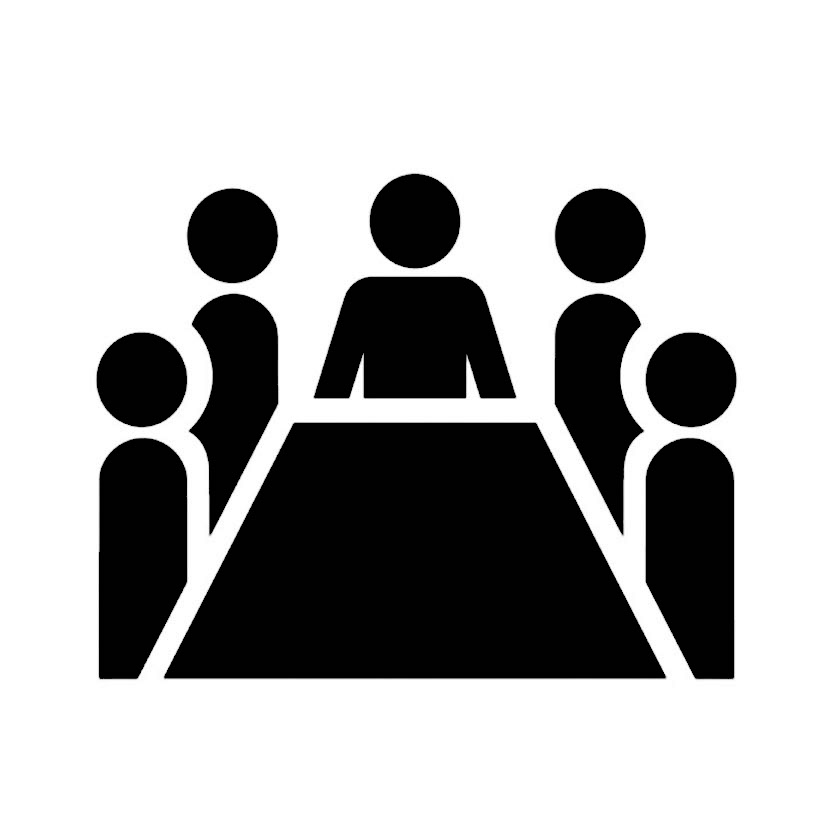 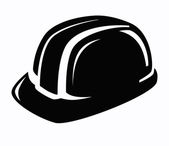 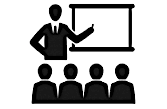 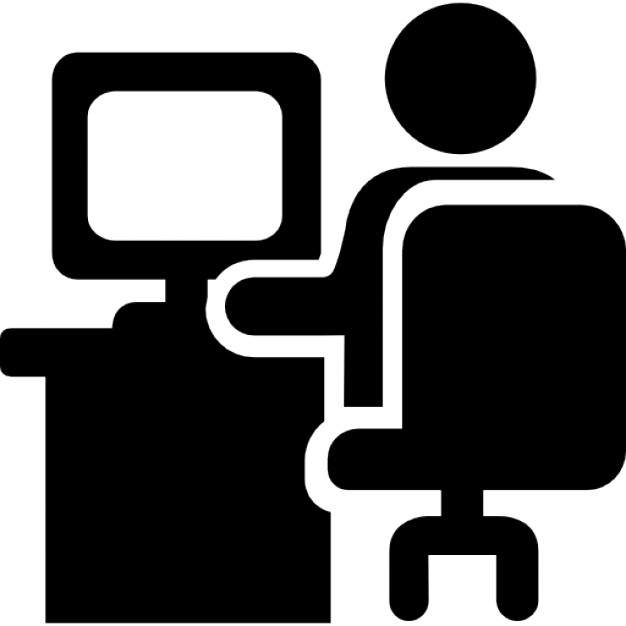 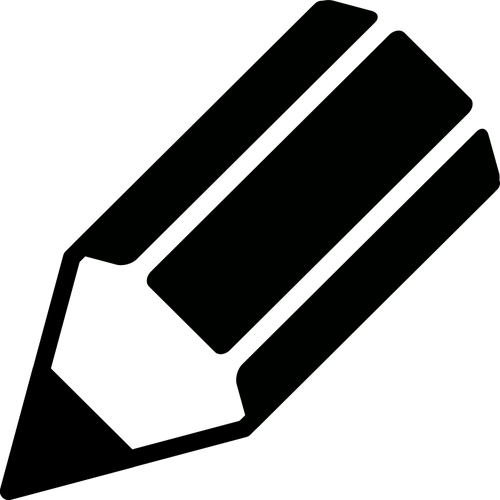 14
Kurs 2 – Support-Mitarbeiter Vorgänge (5 Tage Präsenzschulung plus 5 Tage Schulung/Praxis in den 3 Monaten)
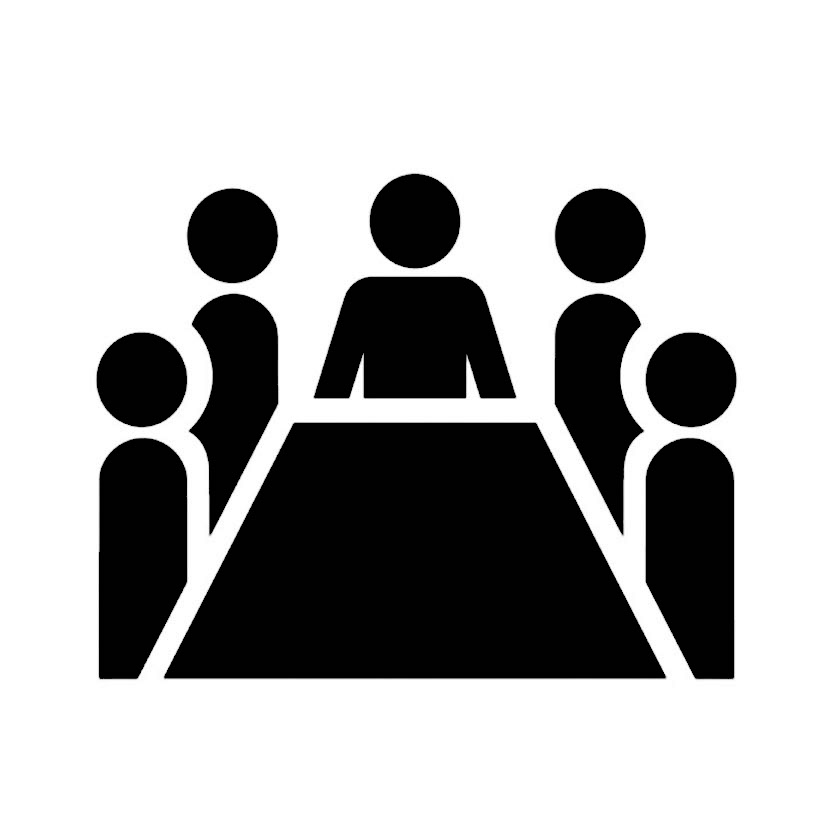 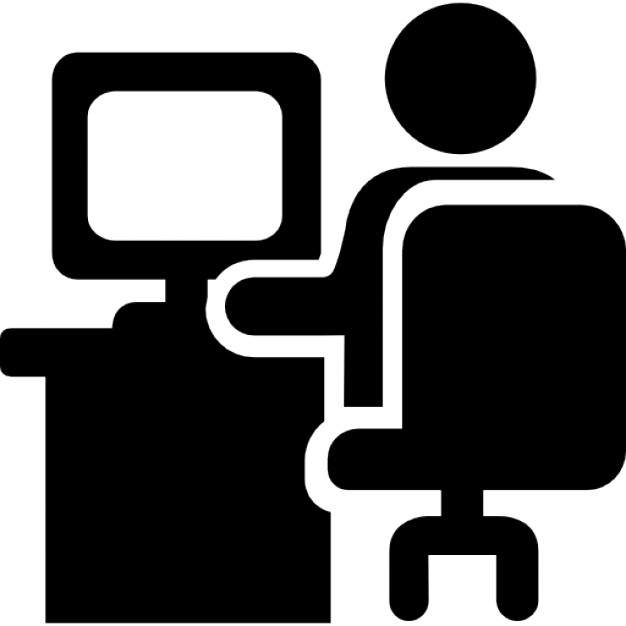 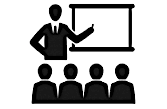 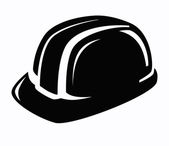 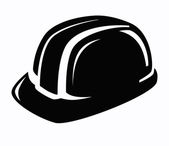 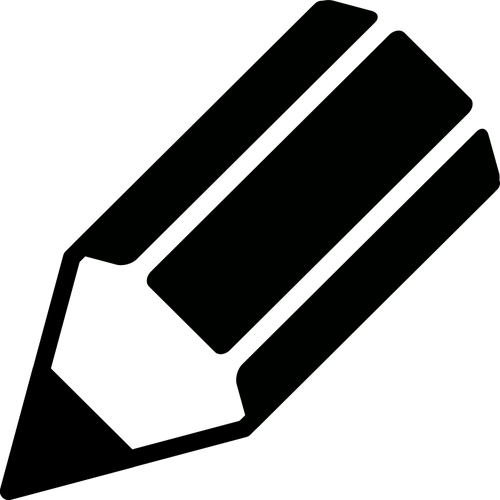 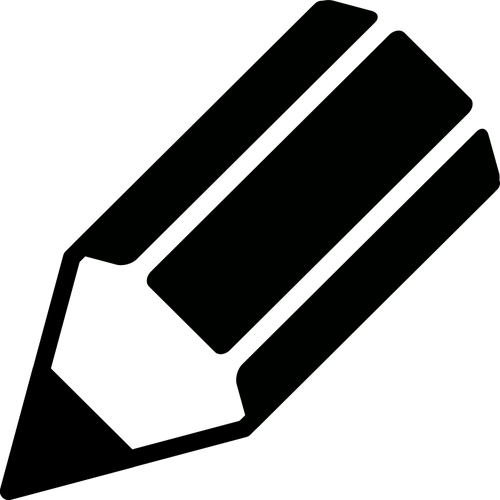 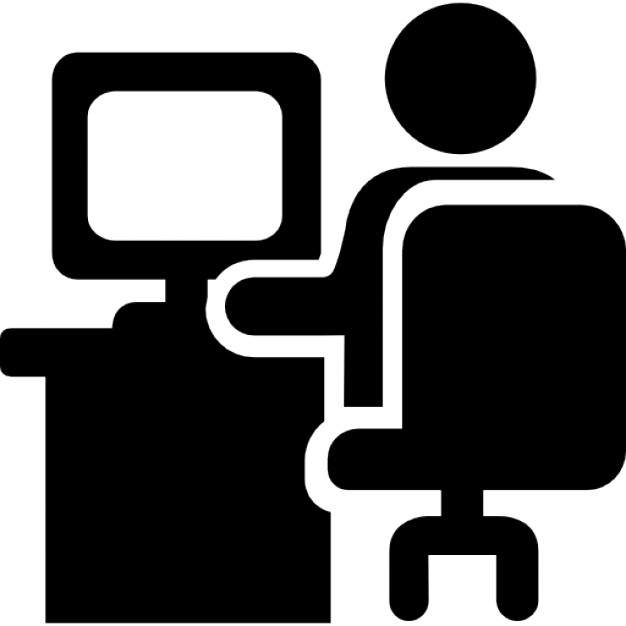 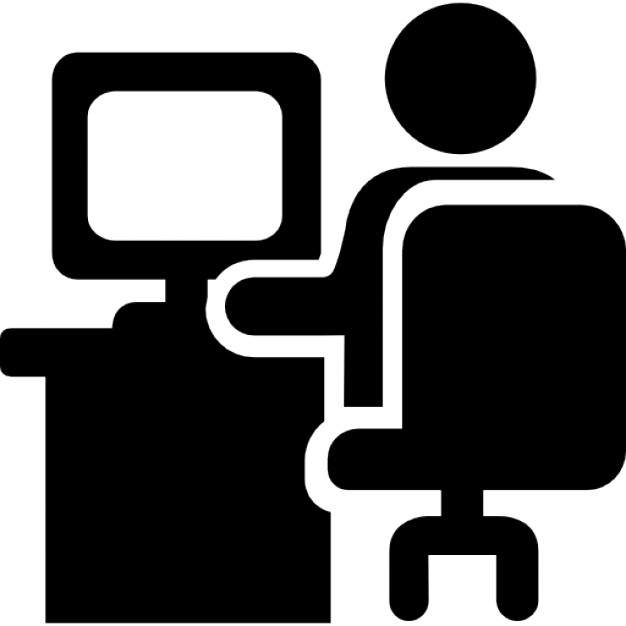 Allgemeine gemeinsame Grundlage (3 Tage)
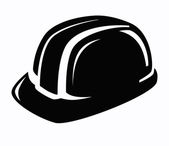 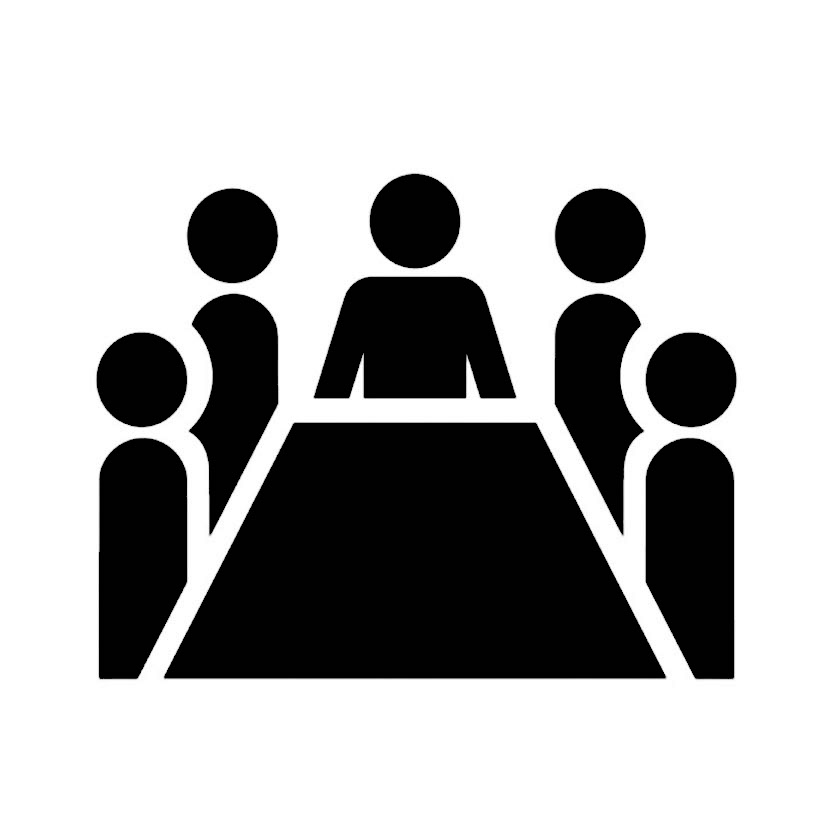 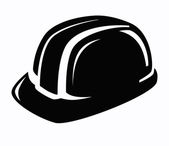 Tag 4
Tag 5
Tag 6
Einstellung
3 Monate
Übungen, Werkstätten
Simulationen etc.
Vor Ort (Gesellenlernen, Audit, Besuch, „Shadowing“ etc.)
E-Learning, Selbststudium
Virtuelle Klassen
Präsentationen durch den Ausbilder
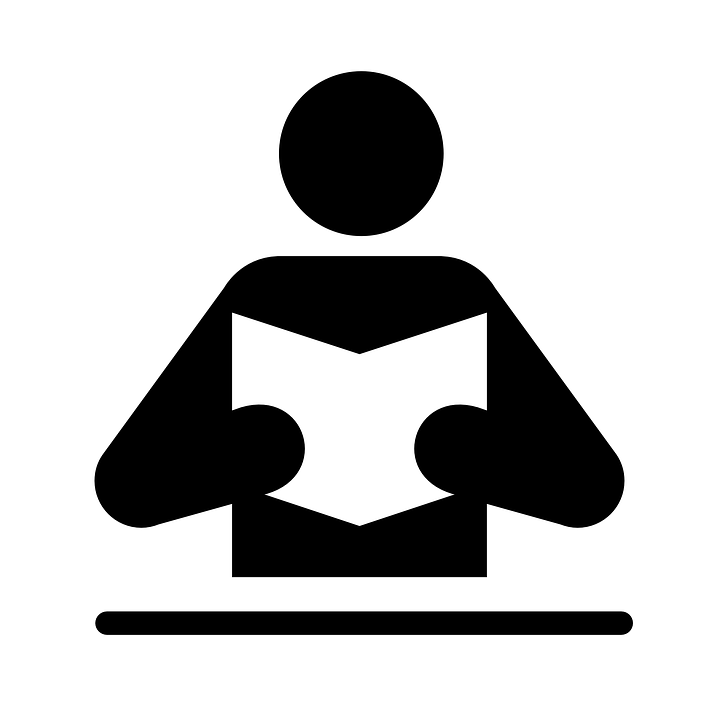 Persönliche Arbeit, Standardlektüre etc.
Austausch mit Akteuren, Präsentationen der Direktion etc.
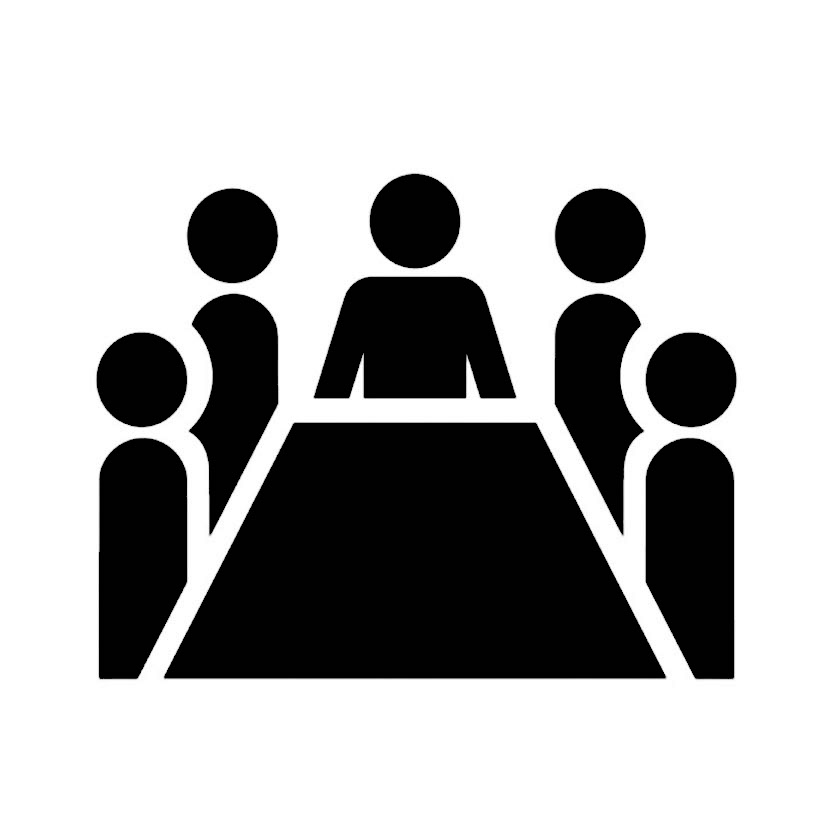 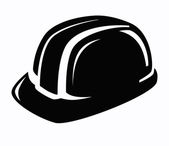 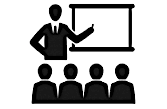 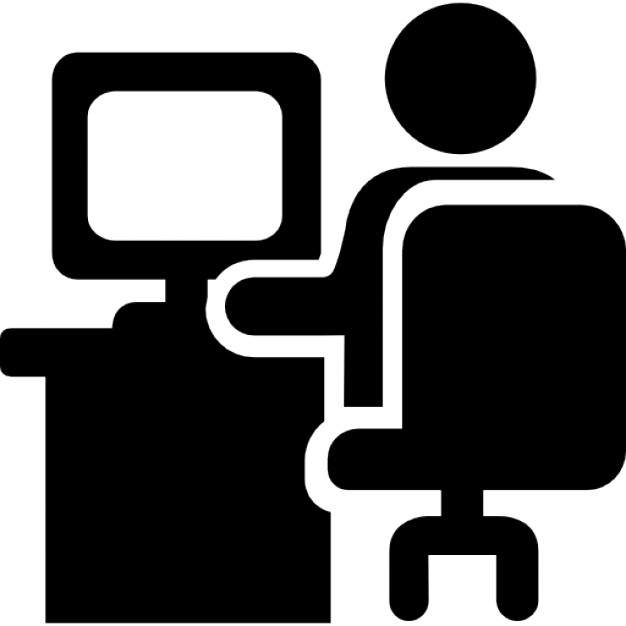 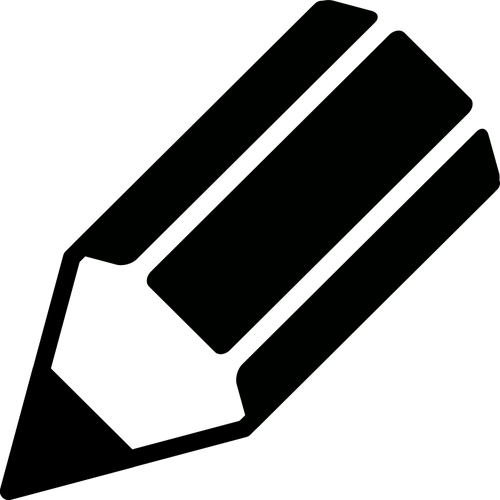 15
Kurs 3 – Operatives Personal Industriestandorte(8 Tage Präsenzschulung plus 15 Tage Schulung/Praxis in den 6 Monaten)
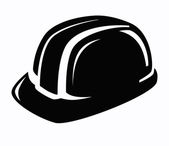 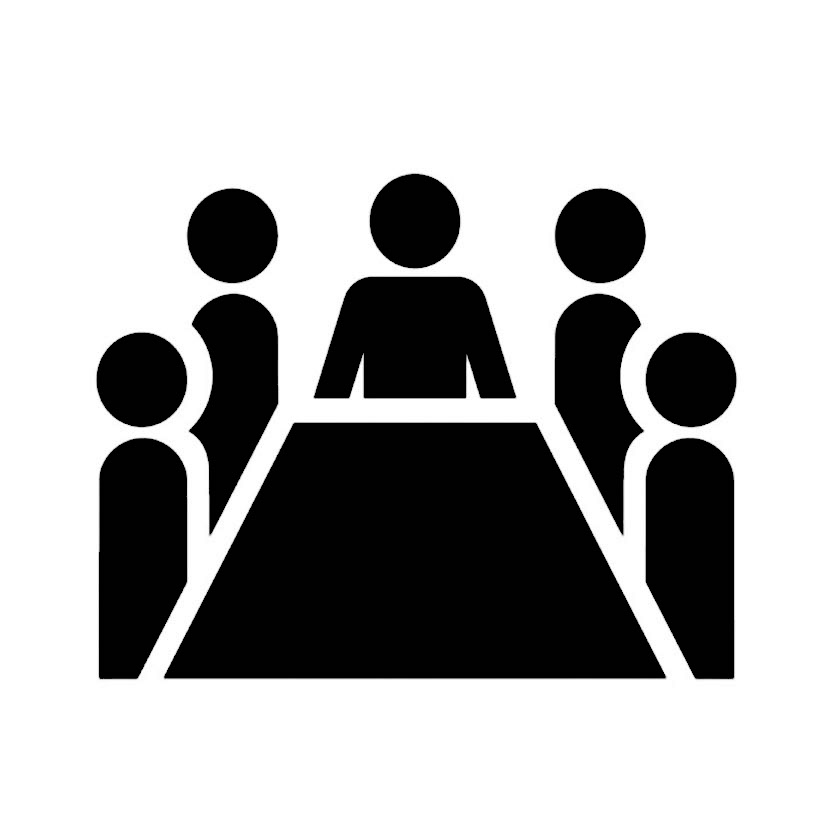 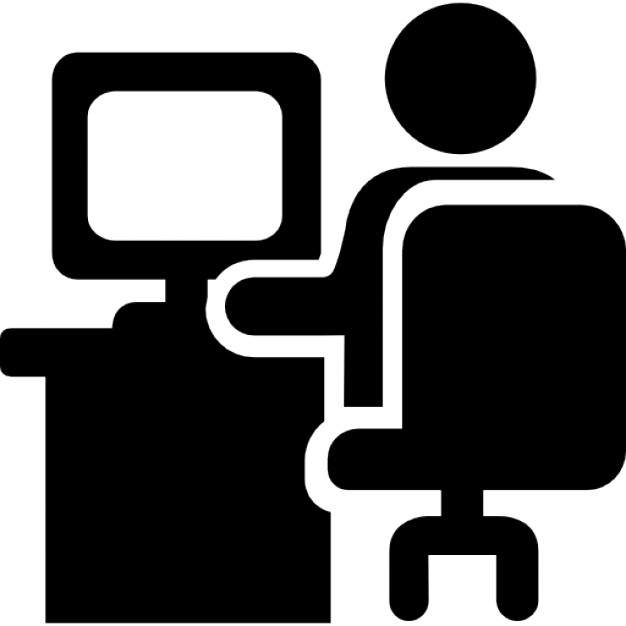 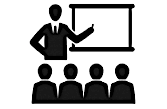 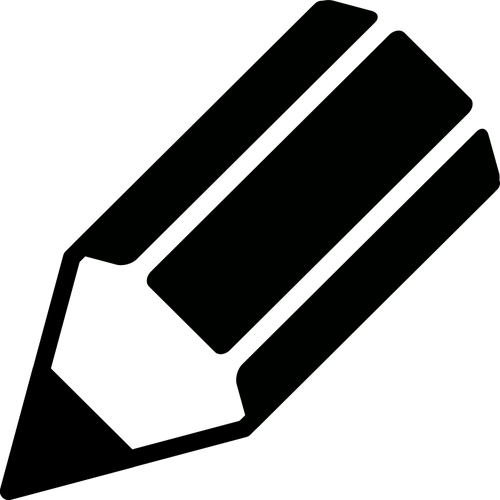 Übungen vor Ort (3 Tage)
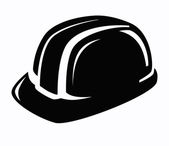 Gemeinsame Grundlage Aktivität Standort (2 Tage)
Allgemeine gemeinsame Grundlage (3 Tage)
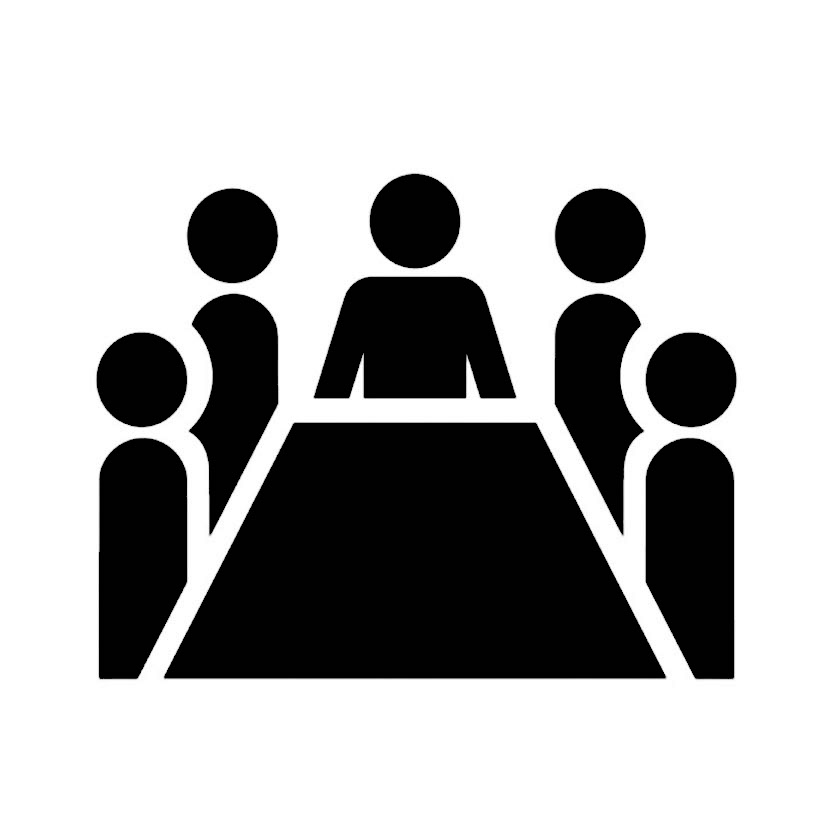 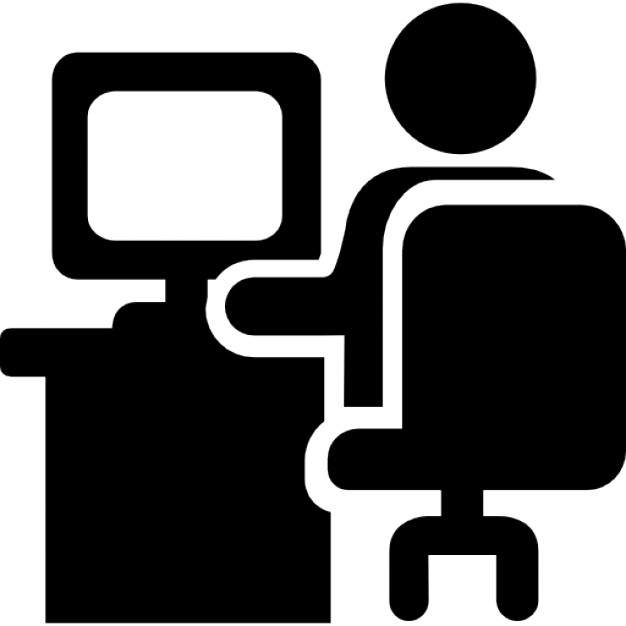 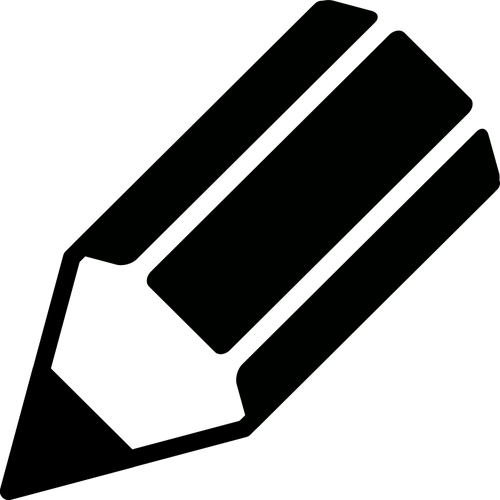 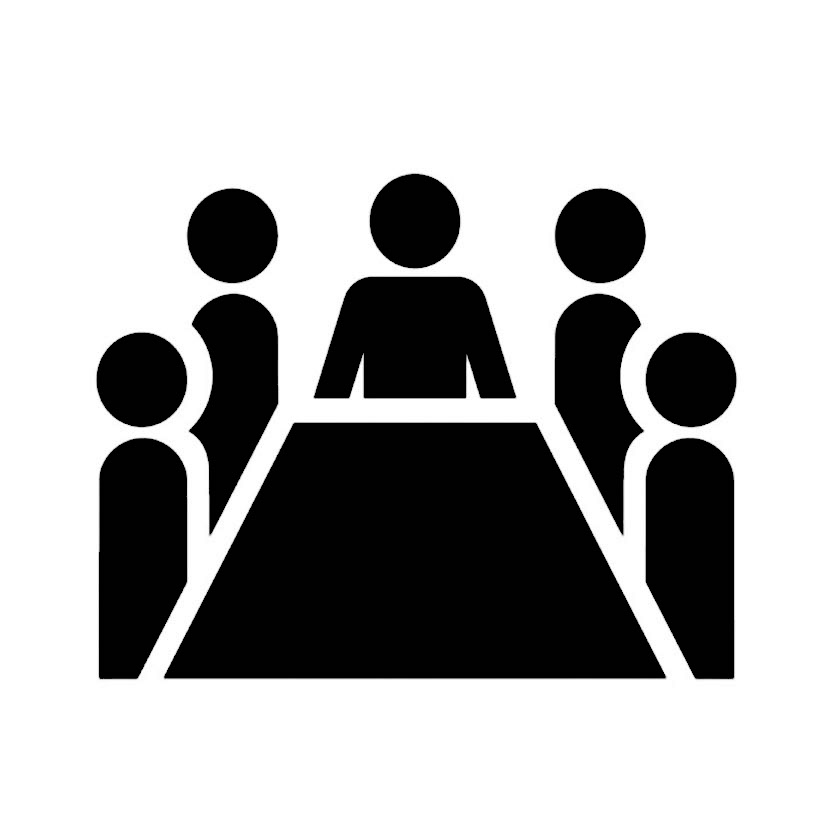 Tag 7
Tag 8
Tag 6
Einstellung
Einstellung
6 Monate
Übungen, Werkstätten
Simulationen etc.
Vor Ort (Gesellenlernen, Audit, Besuch, „Shadowing“ etc.)
Präsentationen durch den Ausbilder
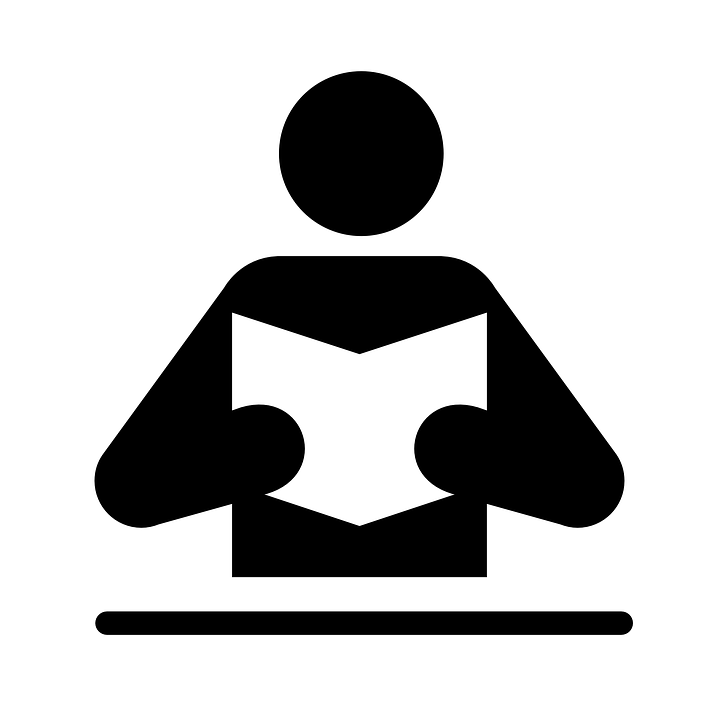 E-Learning, Selbststudium
Virtuelle Klassen
Persönliche Arbeit, Standardlektüre etc.
Austausch mit Akteuren, Präsentationen der Direktion etc.
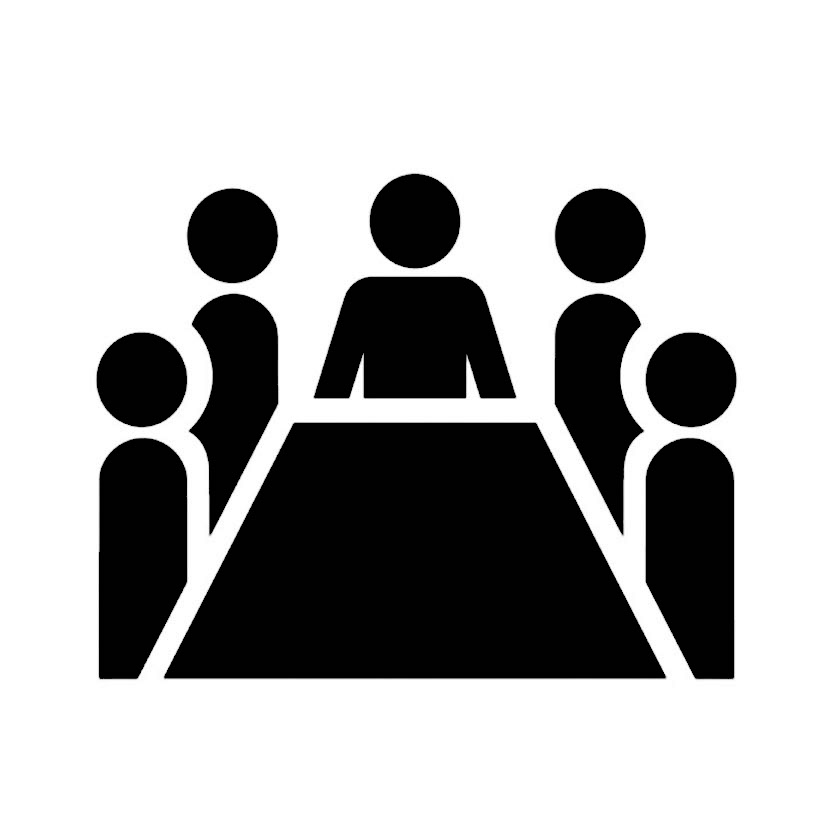 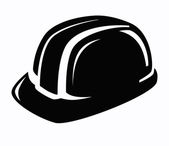 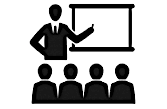 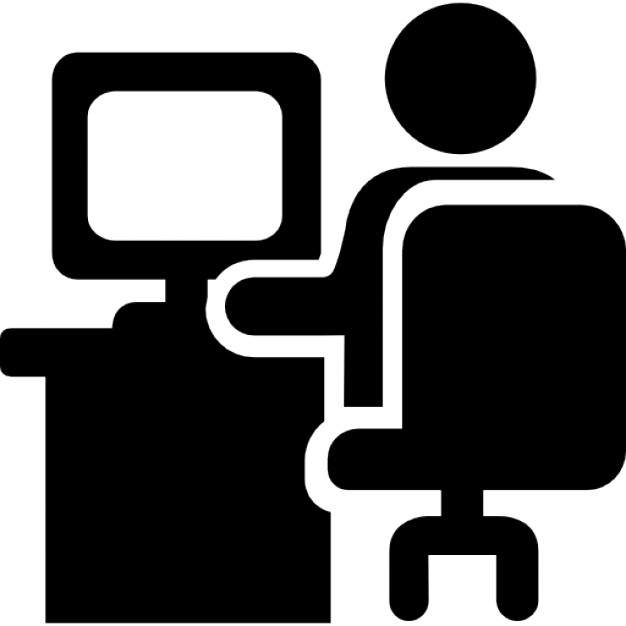 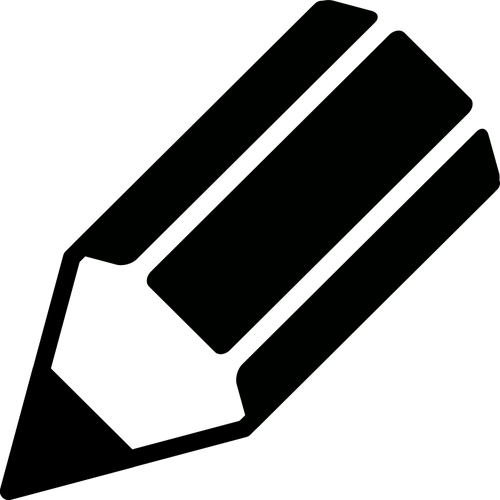 16
Kurs 4 – Tankwarte, Fahrer, vielseitig einsetzbares Betriebspersonal  (4 Tage Präsenzschulung plus 3 Tage Schulung/Praxis in den 3 Monaten)
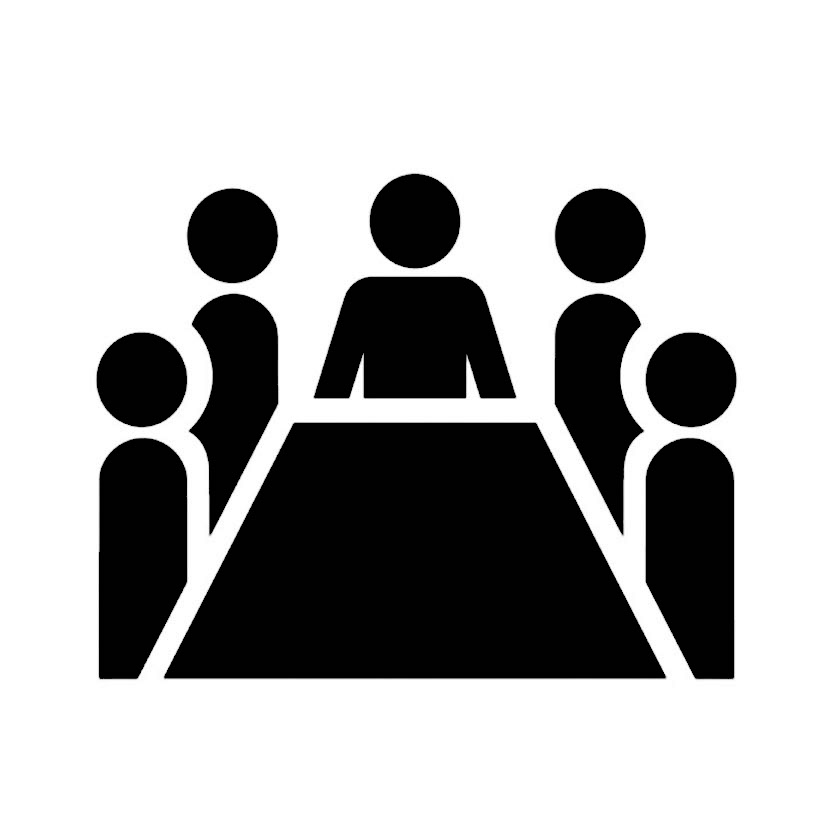 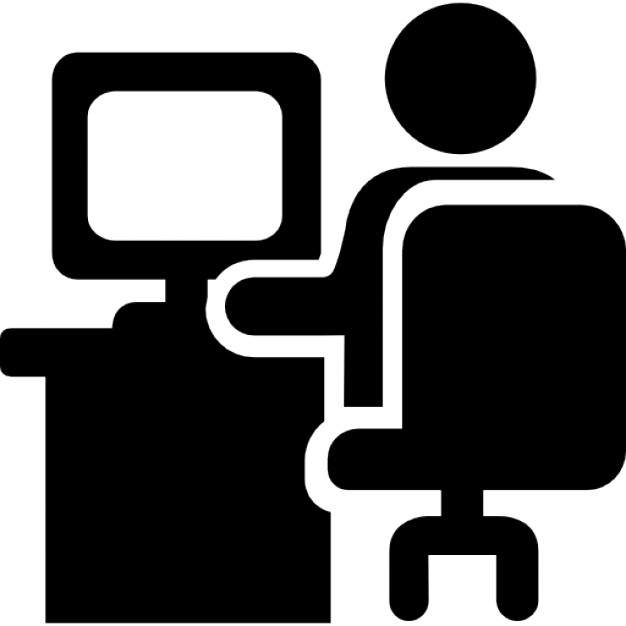 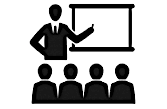 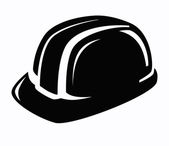 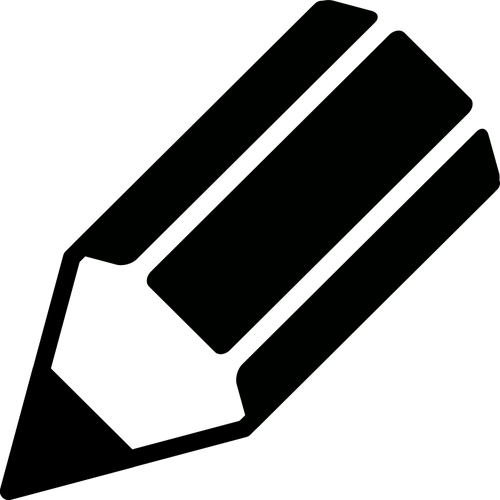 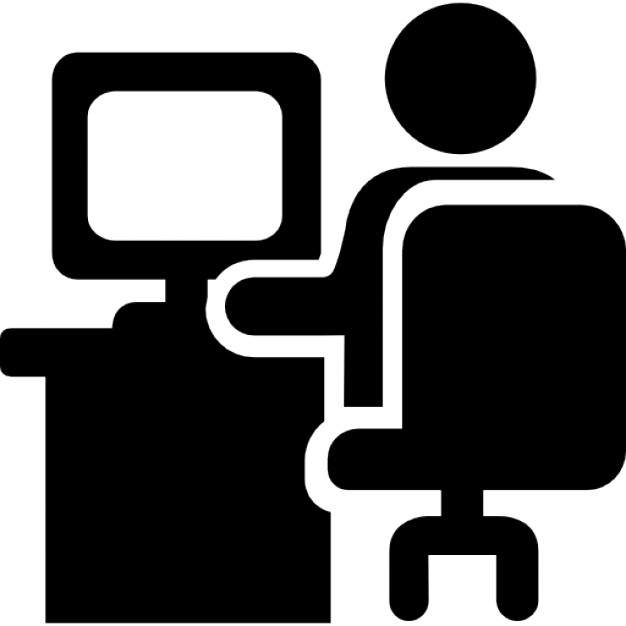 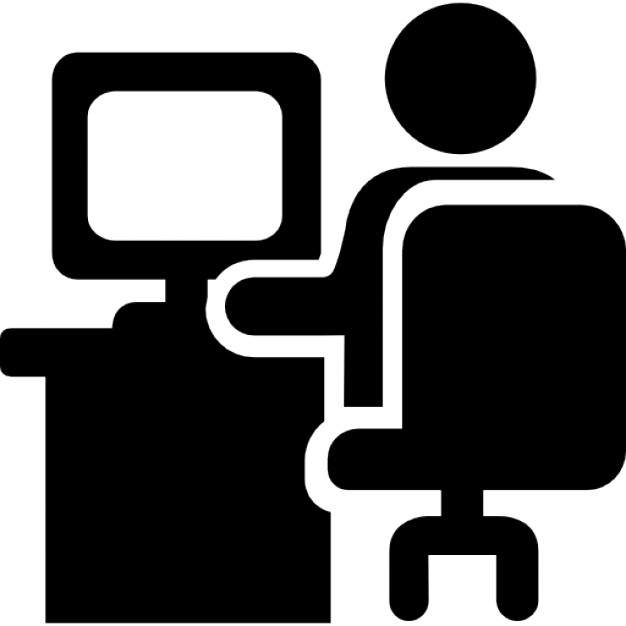 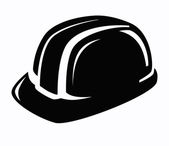 Vereinfachte allgemeine gemeinsame Grundlage (2 Tage)
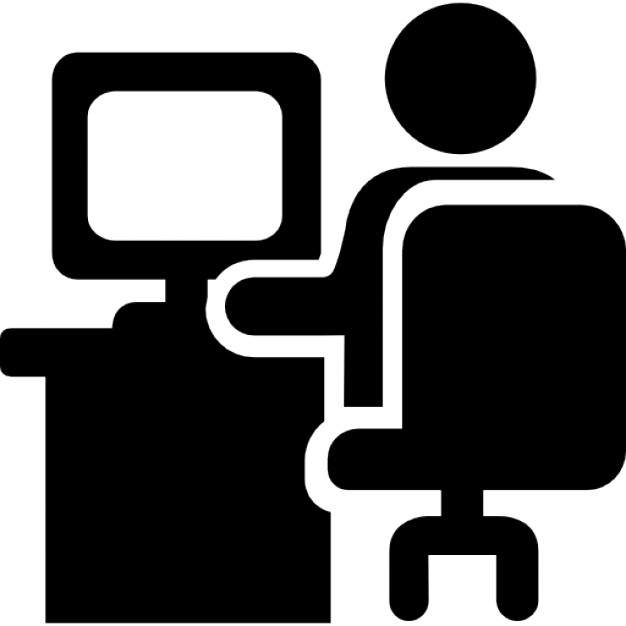 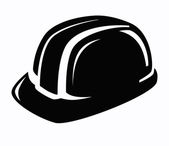 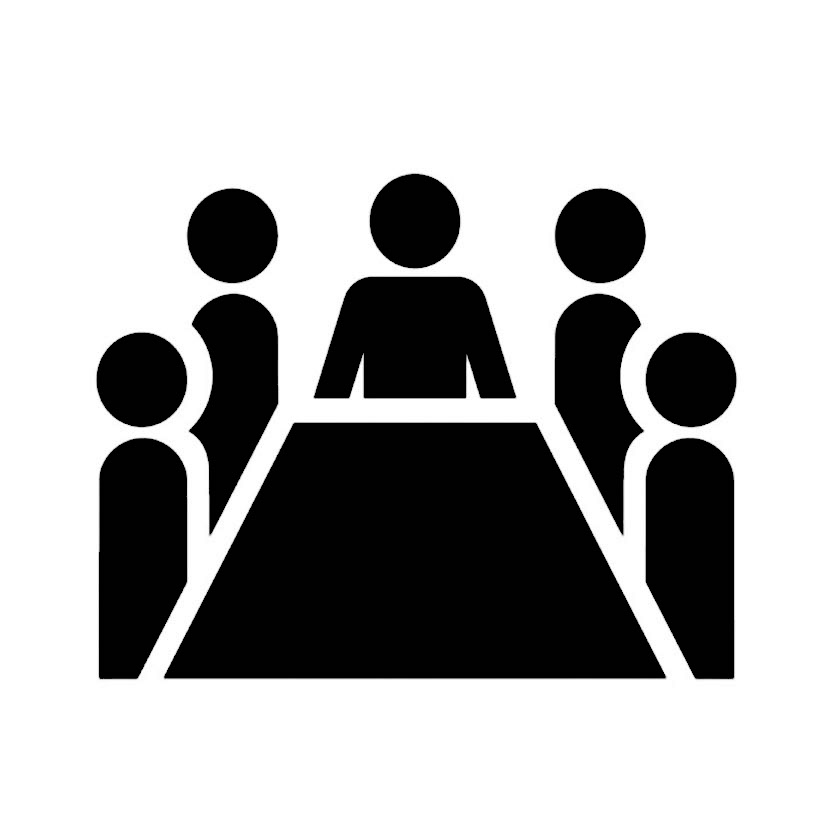 Tag 4
Tag 3
Einstellung
3 Monate
Übungen, Werkstätten
Simulationen etc.
Vor Ort (Gesellenlernen, Audit, Besuch, „Shadowing“ etc.)
Präsentationen durch den Ausbilder
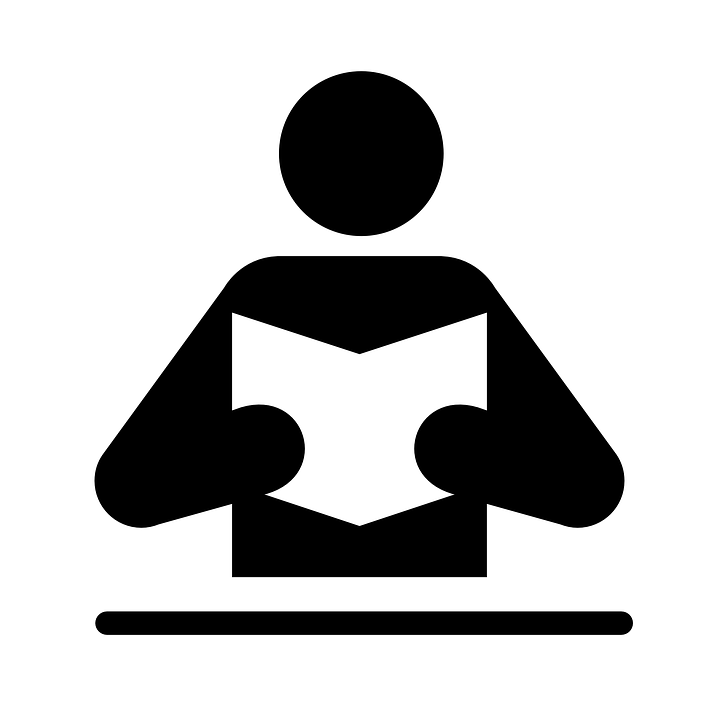 E-Learning, Selbststudium
Virtuelle Klassen
Persönliche Arbeit, Standardlektüre etc.
Austausch mit Akteuren, Präsentationen der Direktion etc.
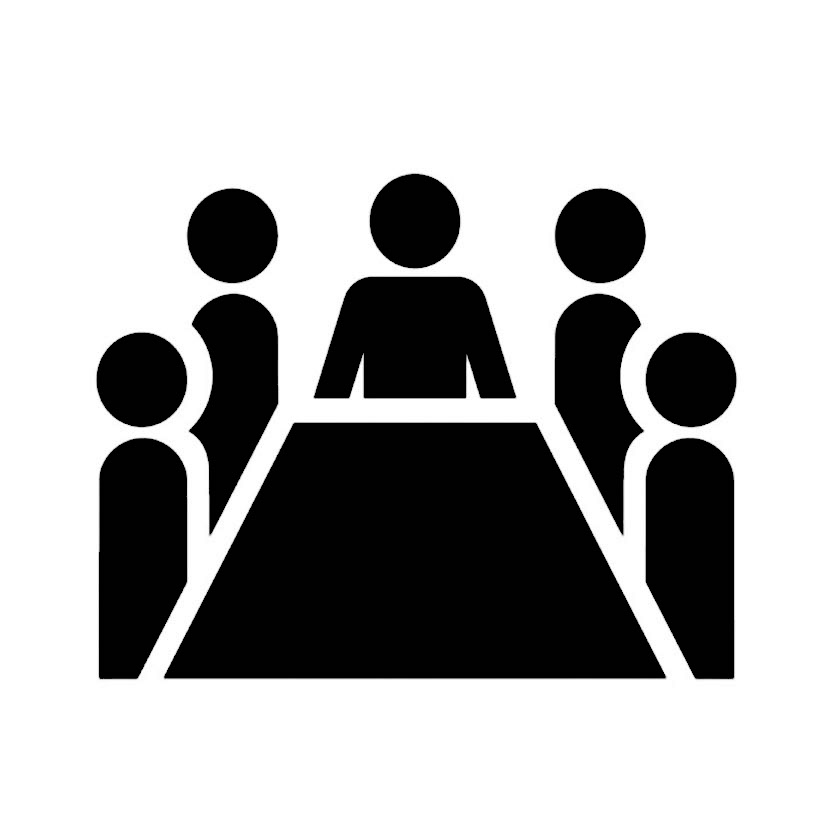 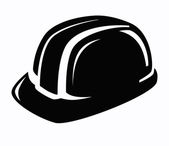 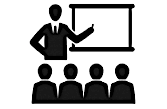 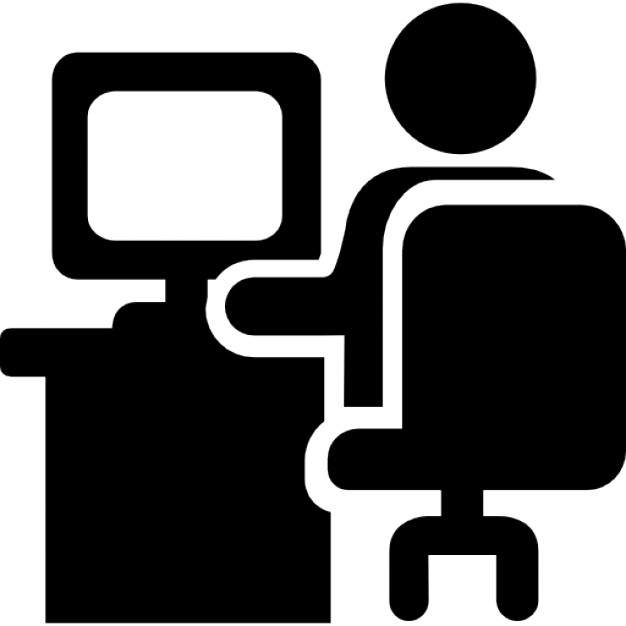 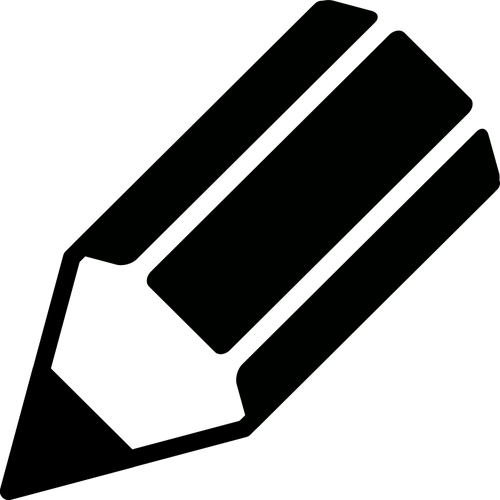 17